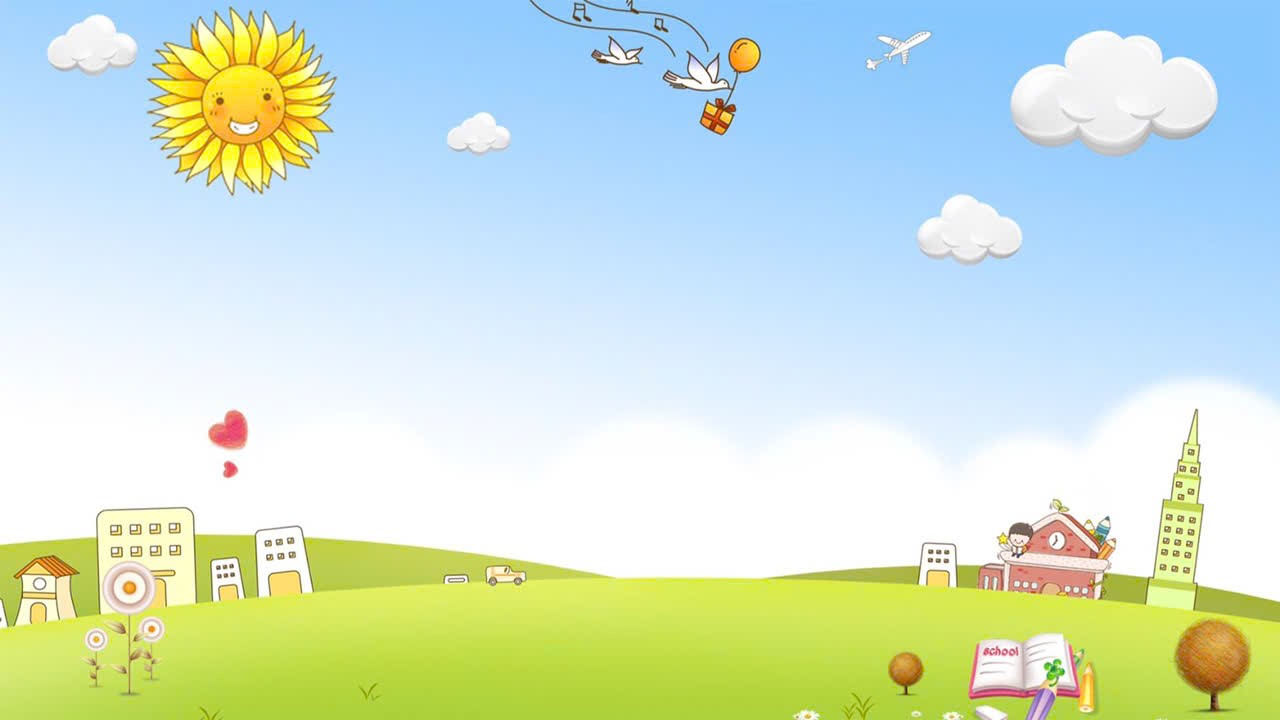 ỦY BAN NHÂN DÂN QUẬN LONG BIÊN
 TRƯỜNG MẦM NON BAN MAI XANH
PHÁT TRIỂN NGÔN NGỮ

Đề tài: NBTN “Đồ chơi của bé”

 Đối tượng: 24-36 tháng
Lớp Nhà Trẻ D2
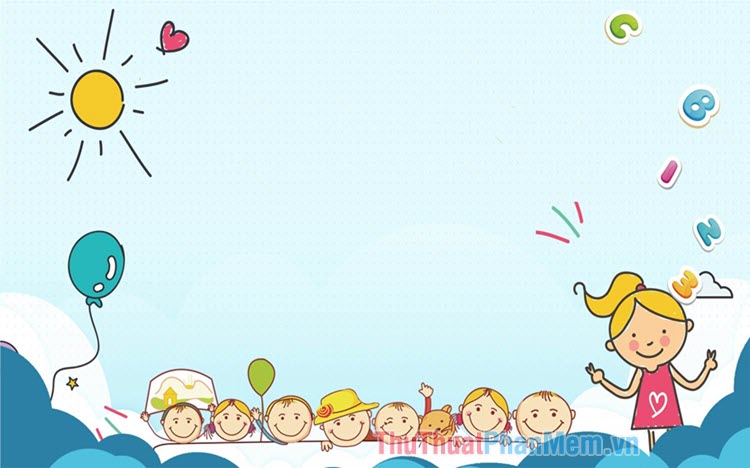 Hoạt động: Gợi mở, gây hứng thú
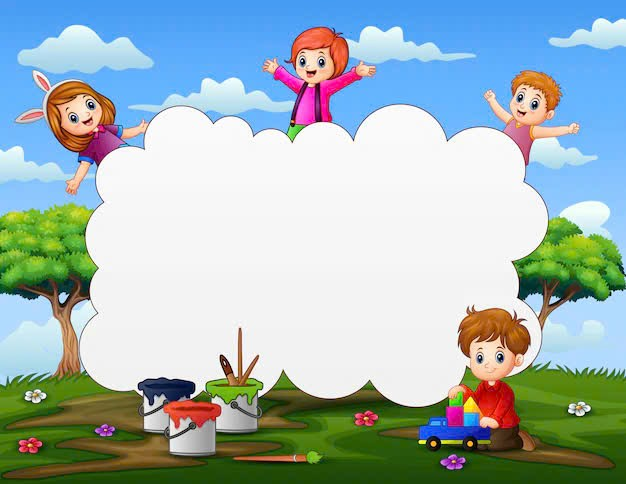 NBTN: Đồ chơi của bé
    * Đồ chơi nấu ăn
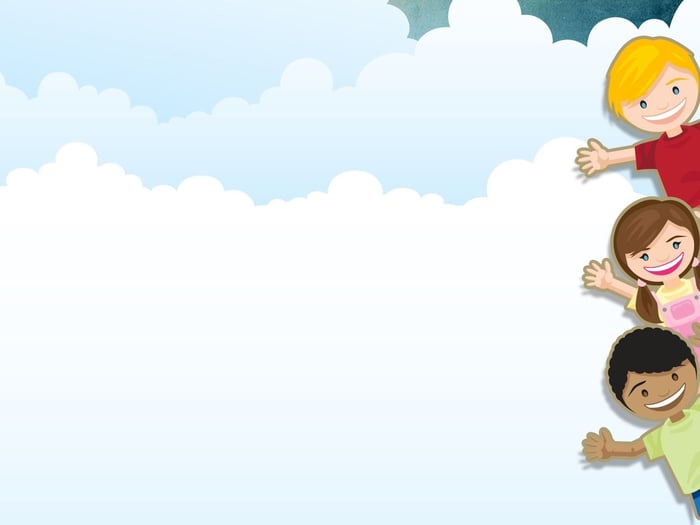 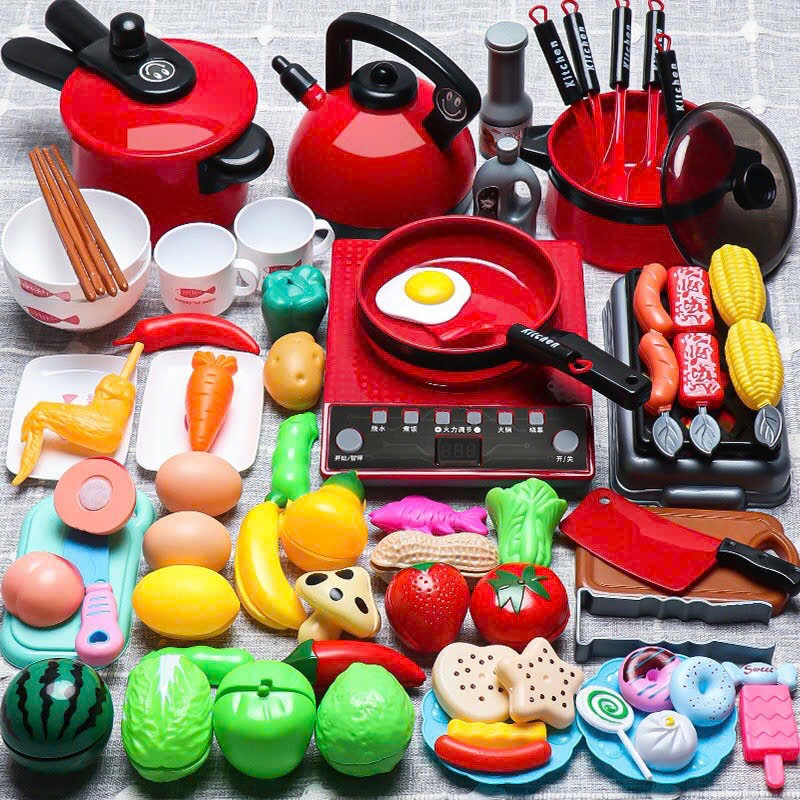 Cô có đồ chơi gì đây?
Đồ chơi nấu ăn
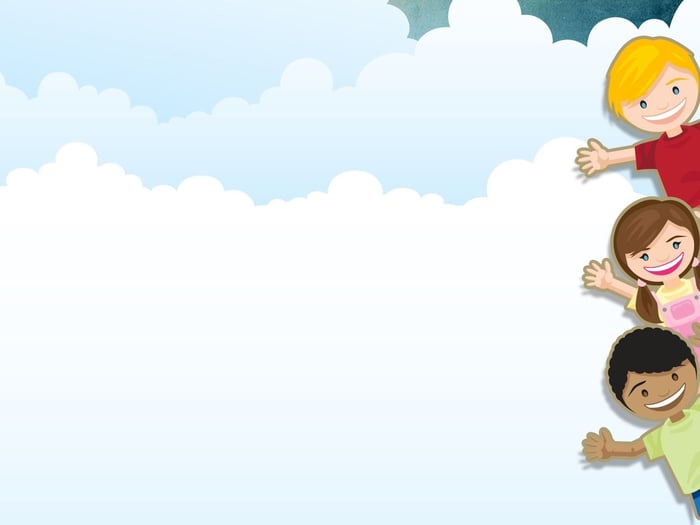 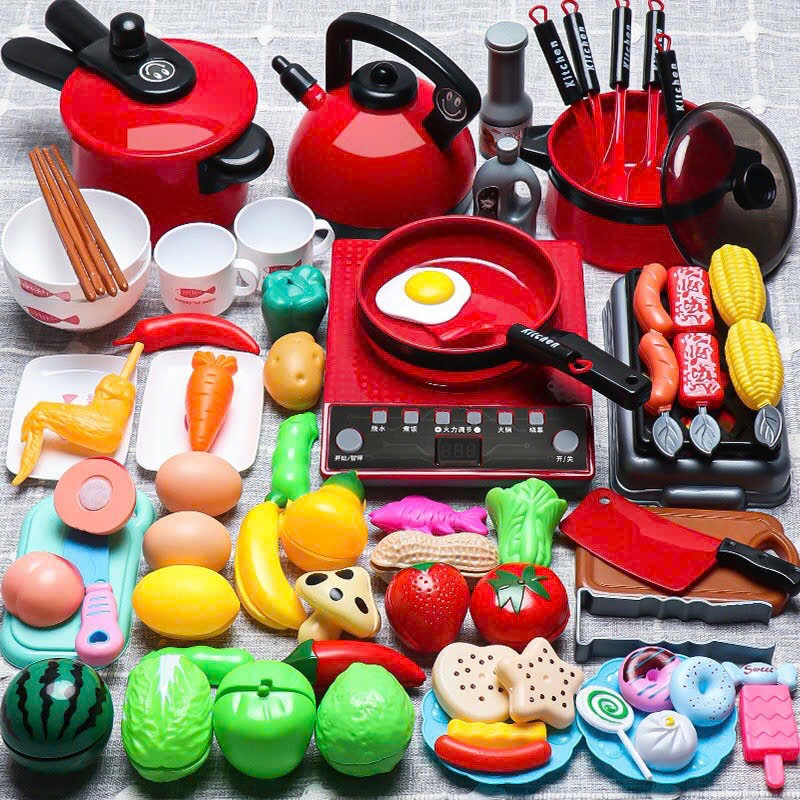 Đồ chơi này có màu gì?
Màu đỏ, màu xanh, màu vàng...
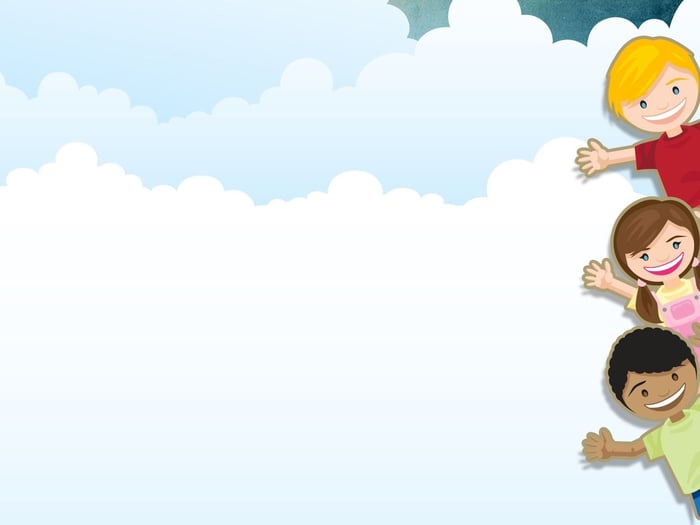 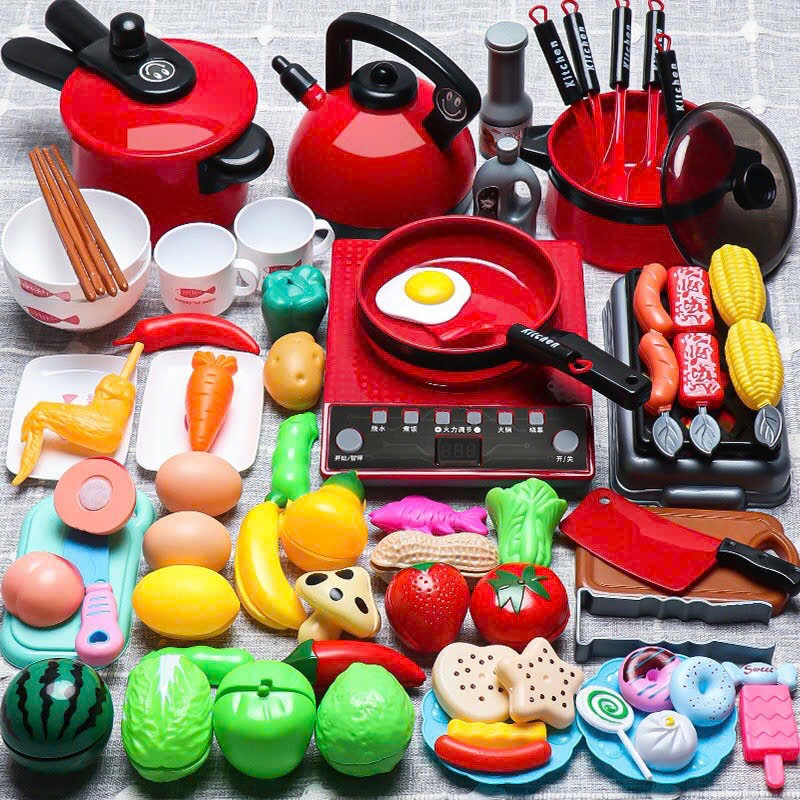 Đồ chơi này chơi trò chơi gì?
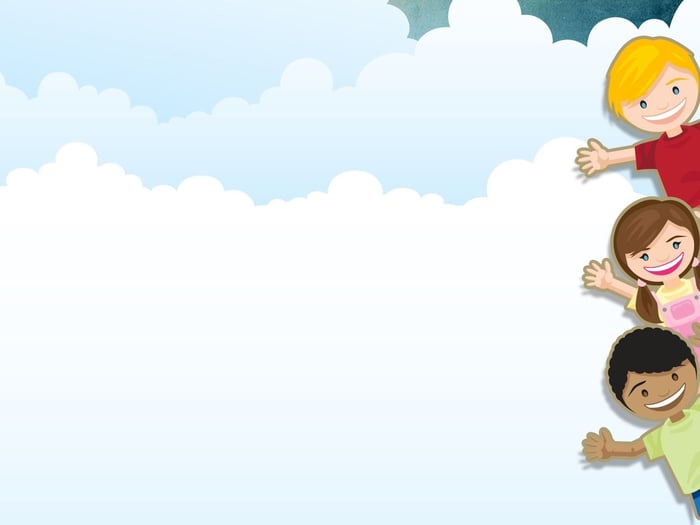 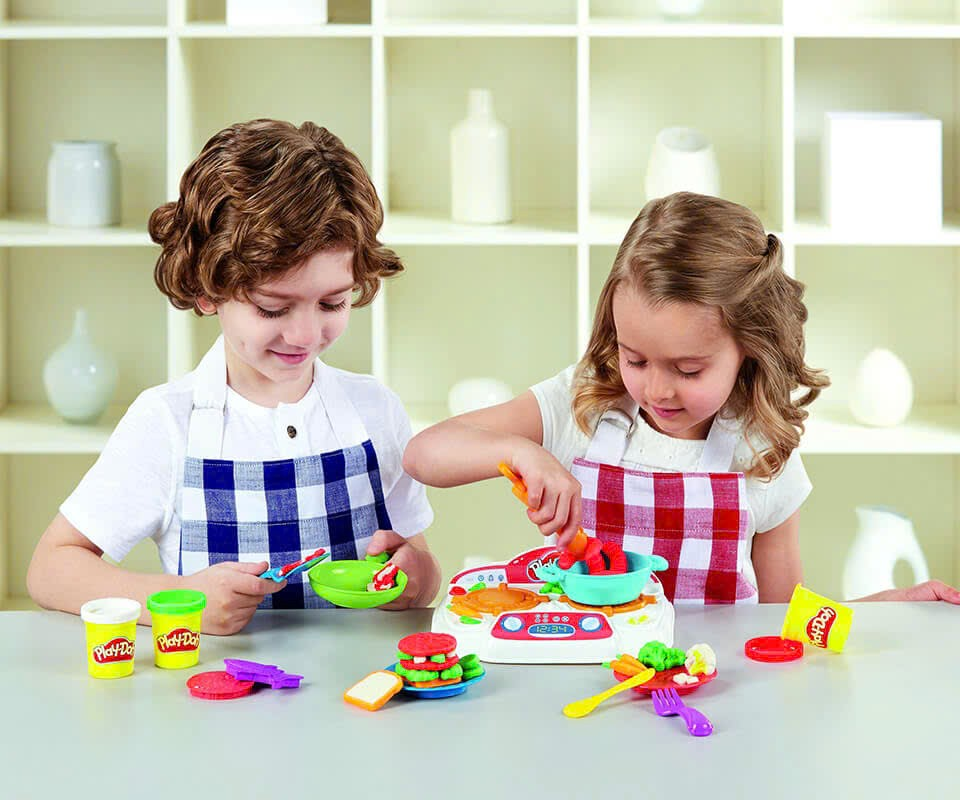 Đồ chơi này chơi trò nấu ăn
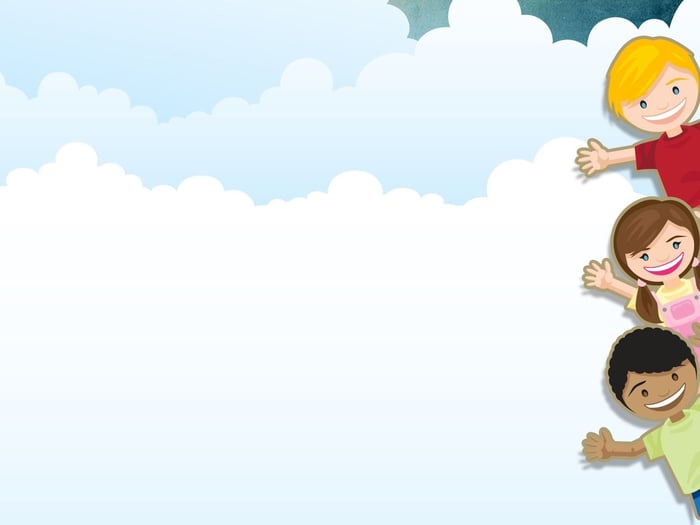 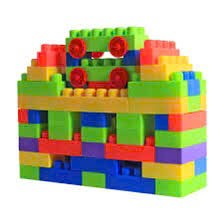 Cô có đồ chơi gì đây?
Đồ chơi ghép hình
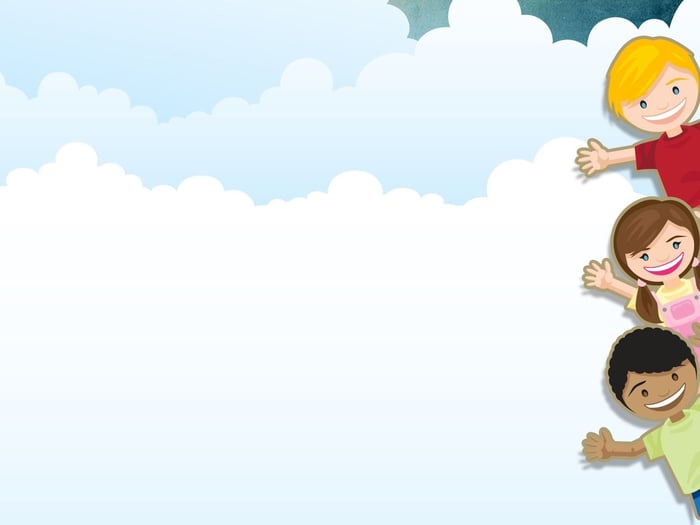 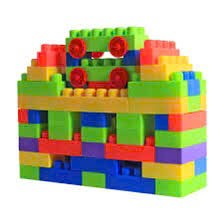 Đồ chơi này có màu gì?
Màu đỏ, màu xanh, màu vàng...
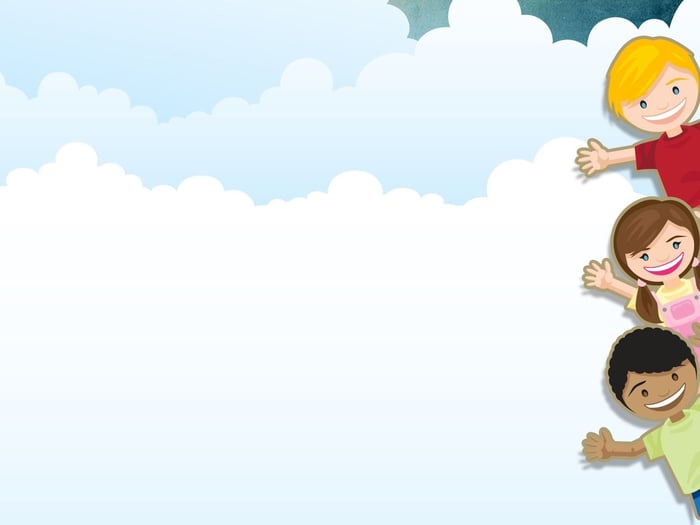 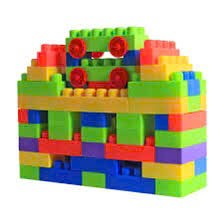 Đồ chơi này chơi trò chơi gì?
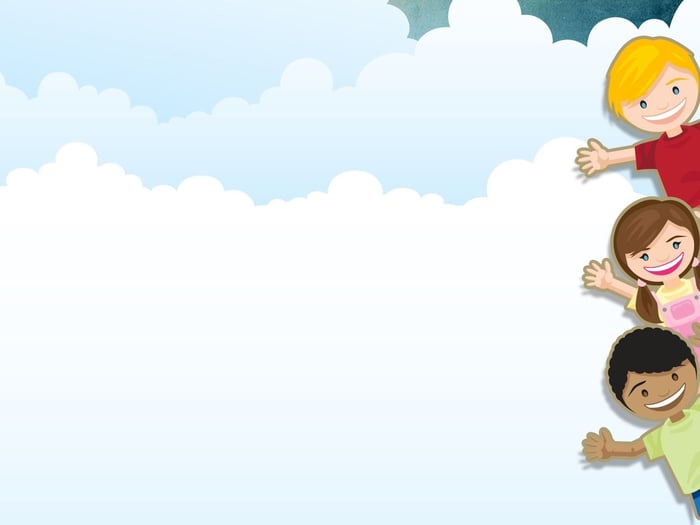 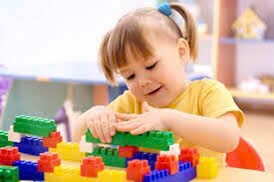 Đồ chơi này chơi trò lắp ghép
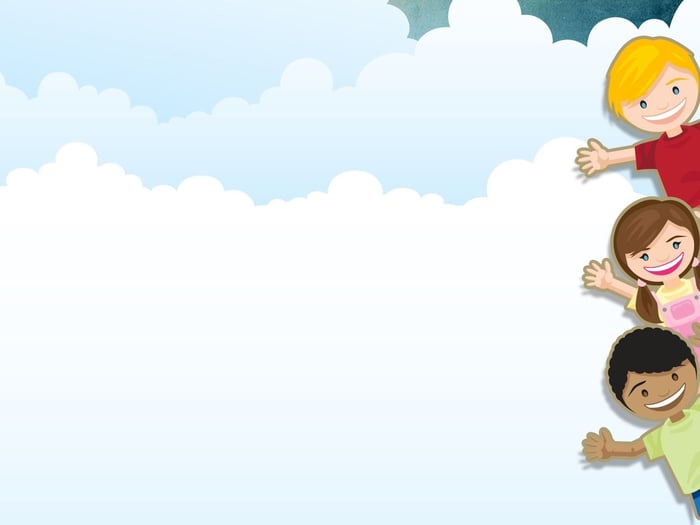 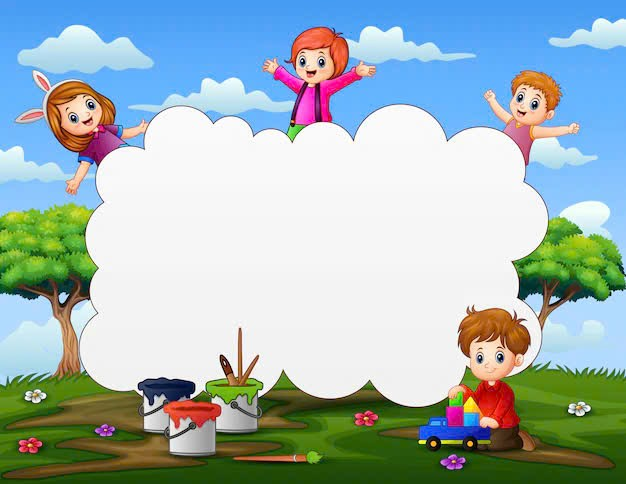 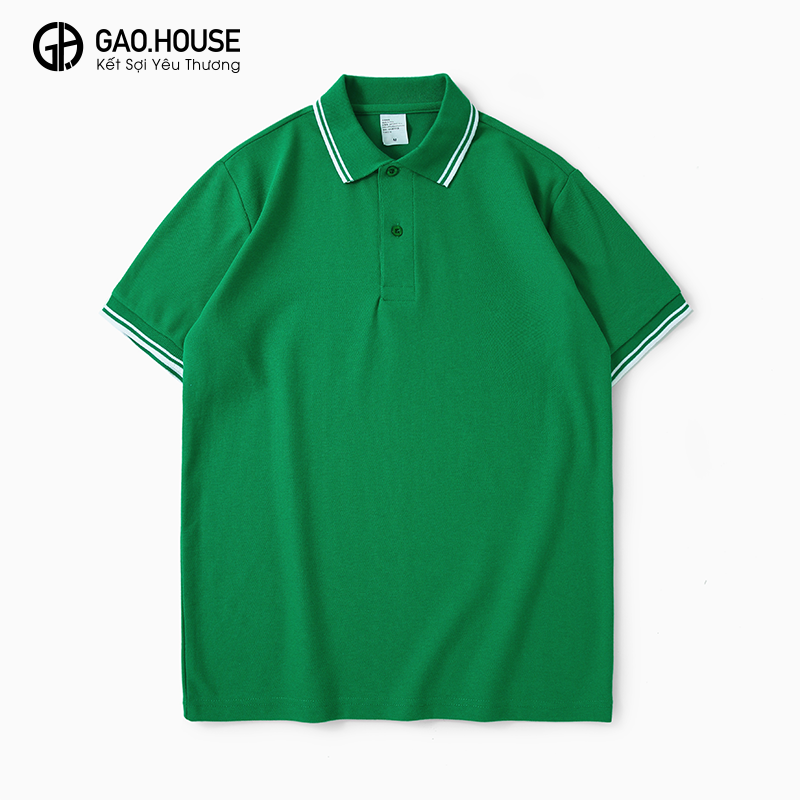 - Ở nhà con có những đồ chơi gì?
- Con thích chơi đồ chơi gì?
Áo để mặc.
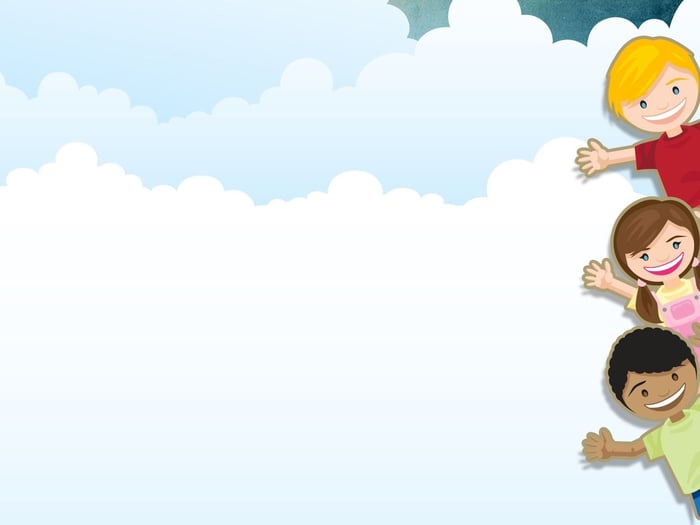 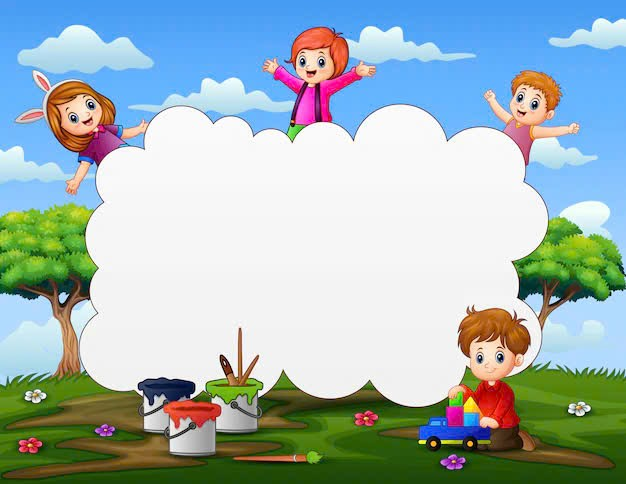 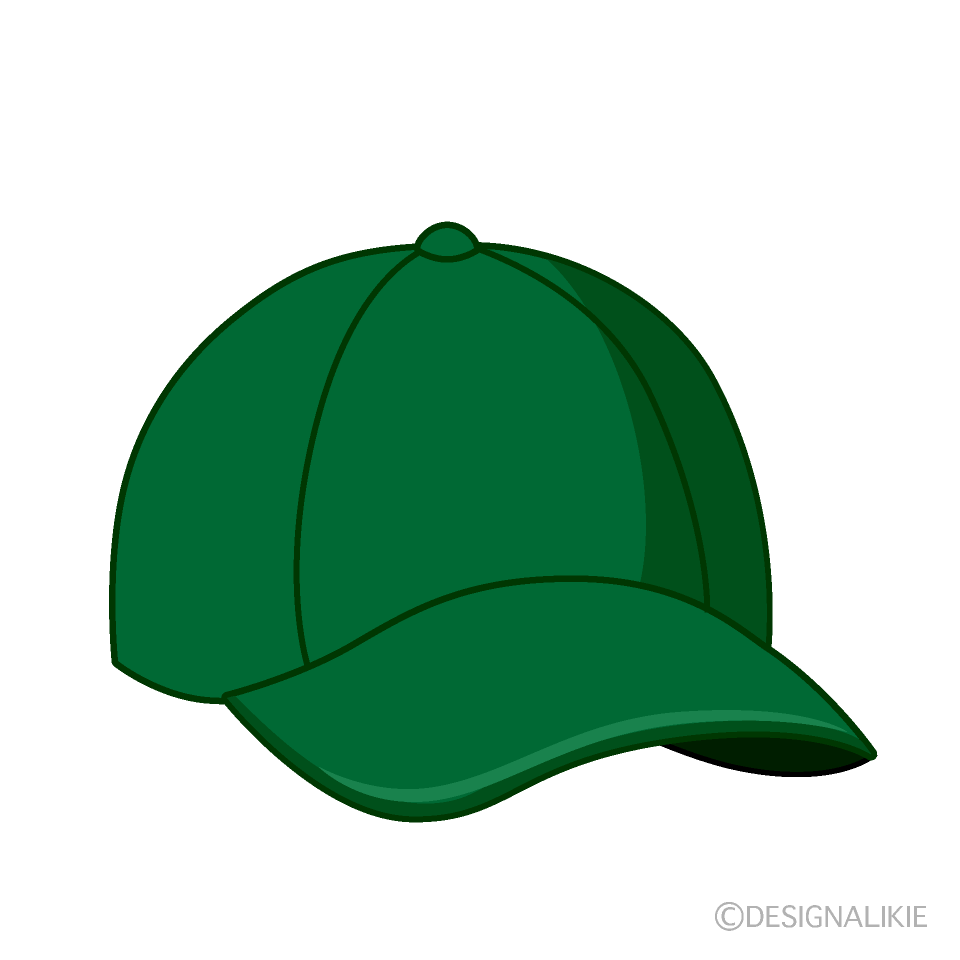 Giáo dục trẻ
 Ở lớp, ở nhà  có rất nhiều đồ chơi như đồ chơi nấu ăn, xếp hình, xấu hạt….là để cho các con chơi vì vậy khi chơi các con không được ném đồ chơi, chơi xong các con phải cất lên tủ gọn gàng nhé!
Đây là cái gì?
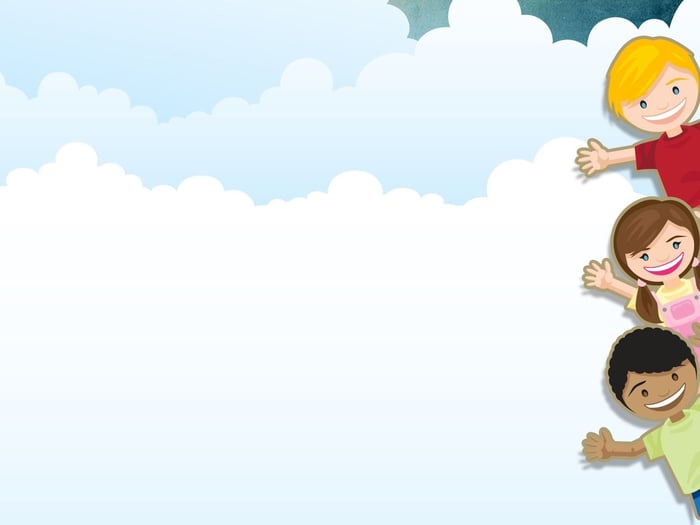 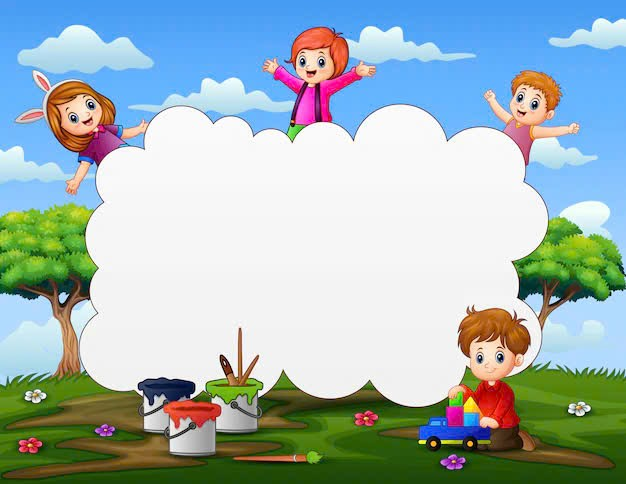 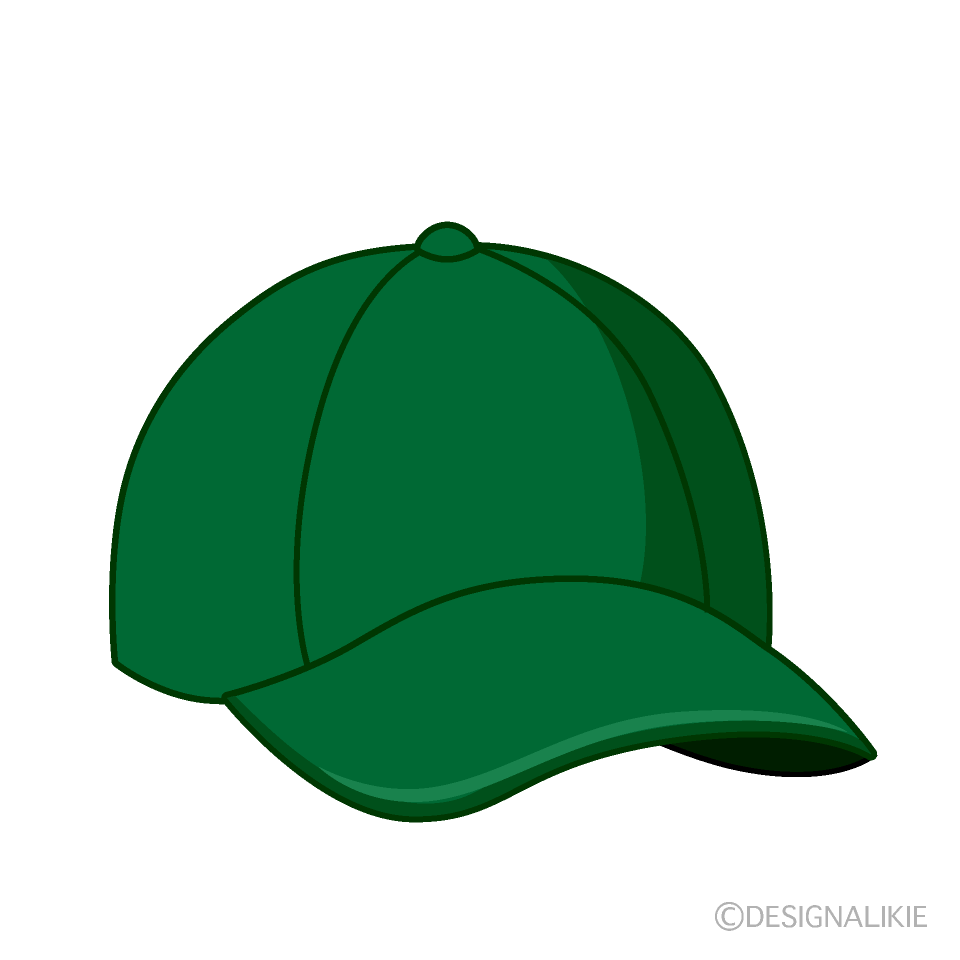 * Trò chơi củng cố “Cái gì biến mất”:
- Cô giới thiệu trò chơi: Cô có một số đồ chơi các con hãy quan sát xem đó là những đồ chơi gì?( Cho trẻ gọi tên)
Đây là cái gì?
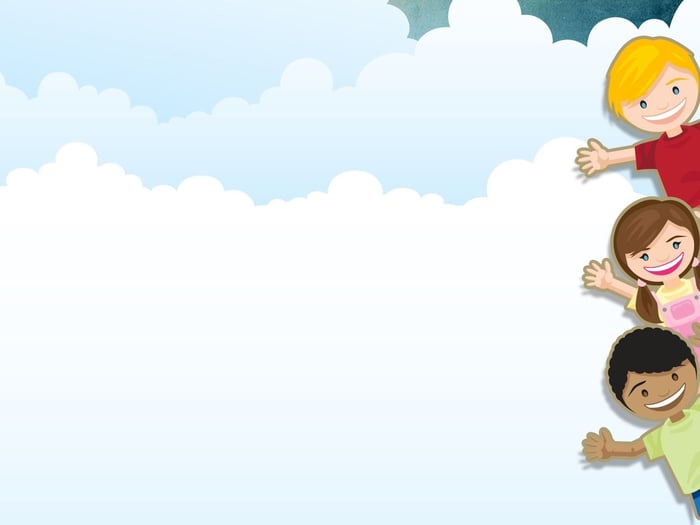 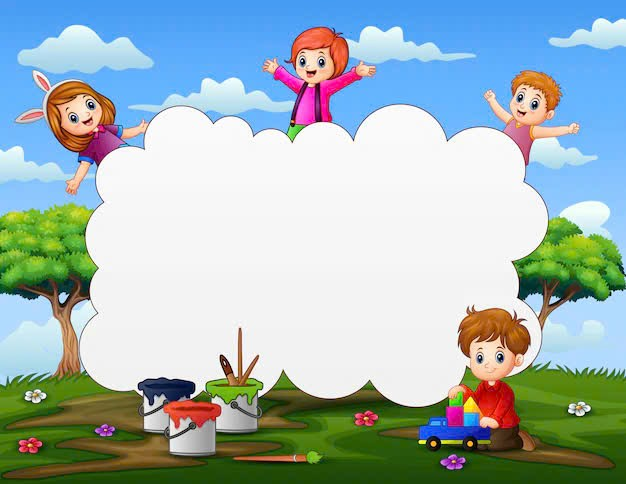 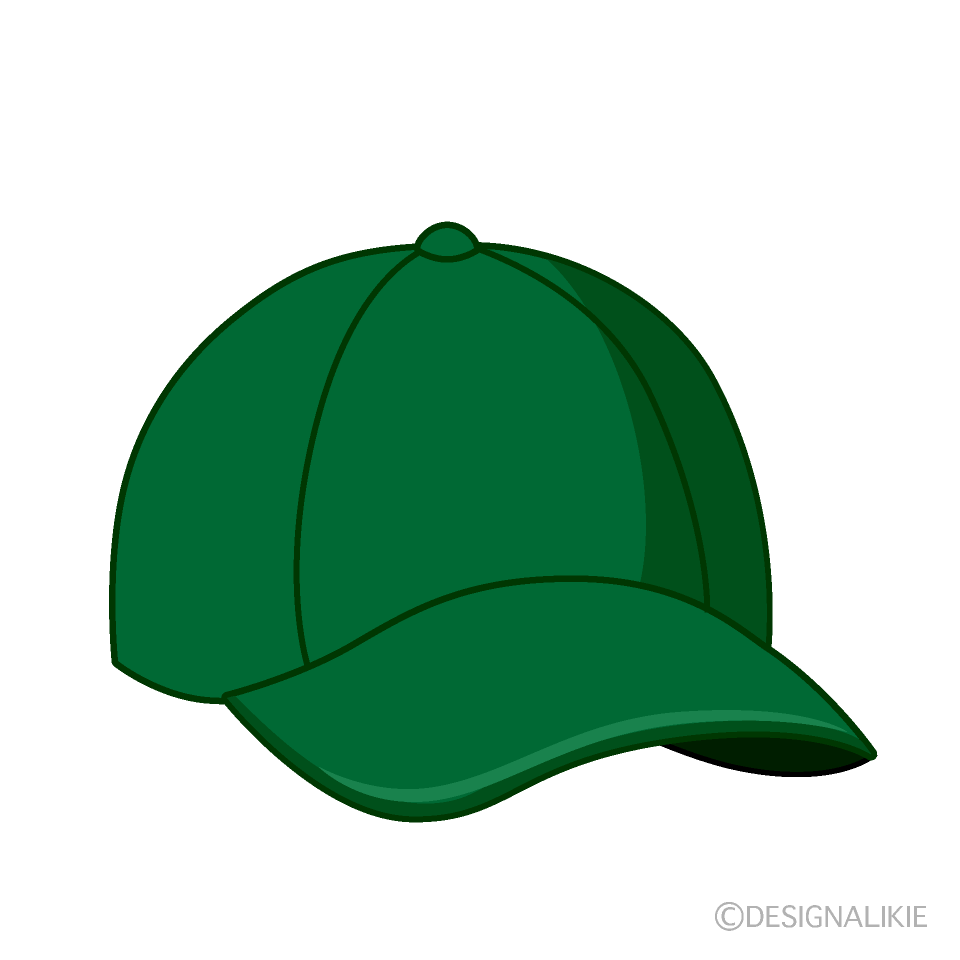 *TC: Đồng đội chung sức
- Cách chơi: cô chia lớp thành 2 đội chơi, nhiệm vụ của 2 đội là lần lượt từng bạn đi trên con đường thẳng và lên chọn đồ dùng cho đội của mình. Đội xếp hình sẽ chọn đồ chơi xếp hình, đội nấu ăn sẽ chọn đồ chơi nấu ăn.Sau thời gian là 1 bản nhạc đội nào chọn được nhiều đội đó chiến thắng
Mũ có màu gì?
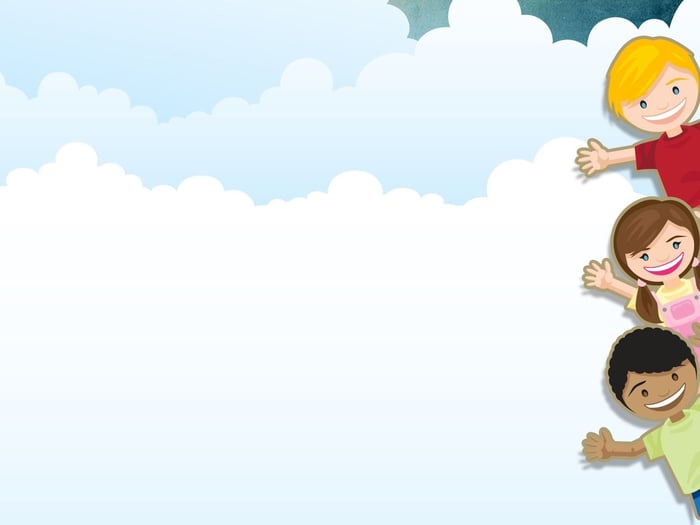 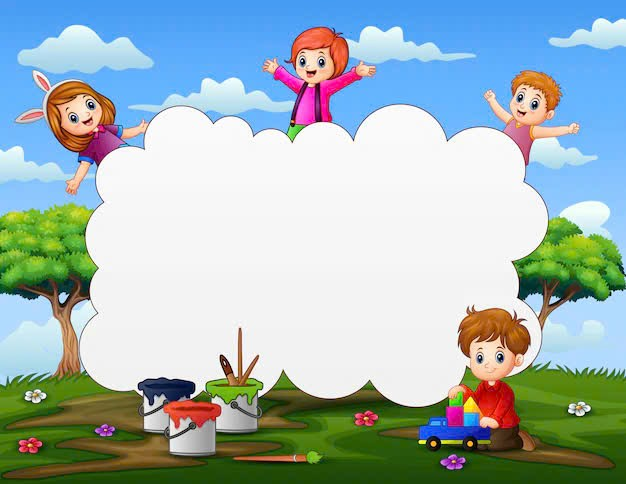 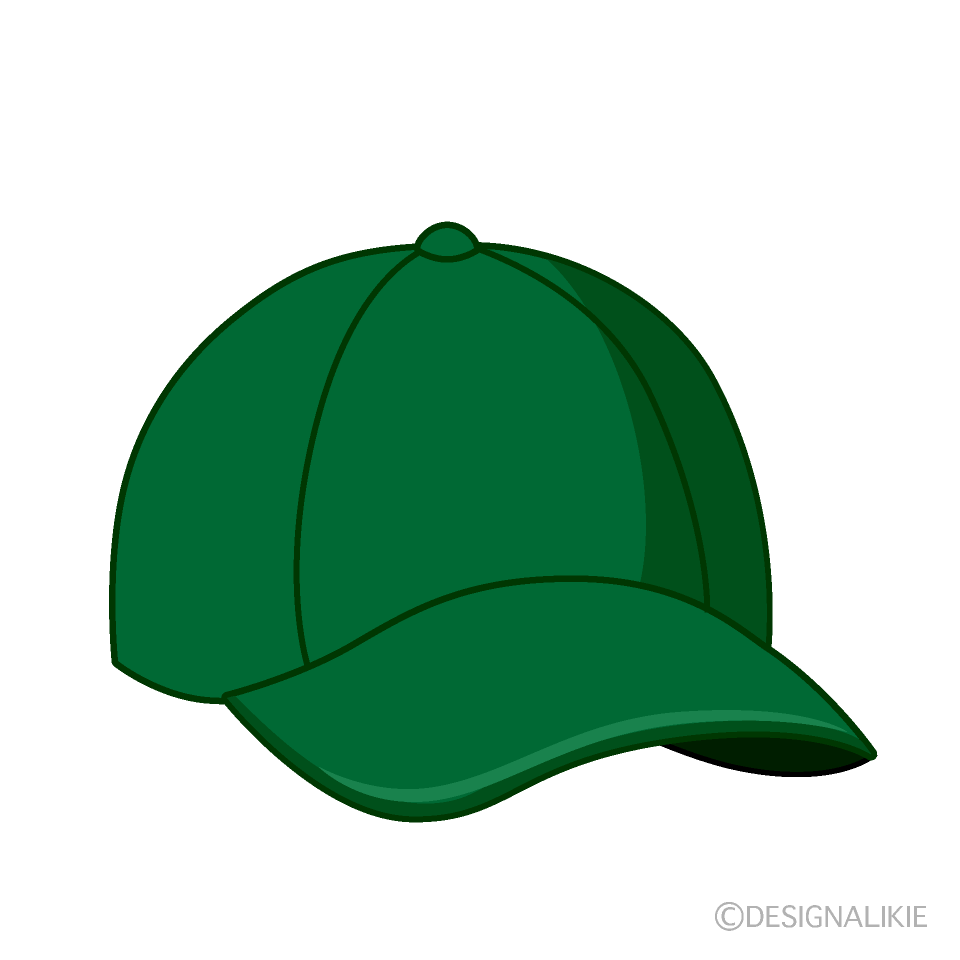 Kết thúc:  
- Cô cho trẻ hát bài: “ Bé đi nhà trẻ ” và chuyển hoạt động
Màu xanh.